Tell America
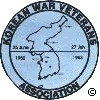 Introduction
Purpose of Today’s Presentation
 Background on the Korean War
 Discussion of The War
 Outcome of the War  - In Perspective
 Veteran Experiences
[Speaker Notes: Purpose of Today’s Presentation
 Background on the Korean War
 Discussion of The War
 Outcome of the War  - In Perspective
 Veteran Experiences]
Tell America
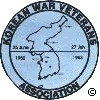 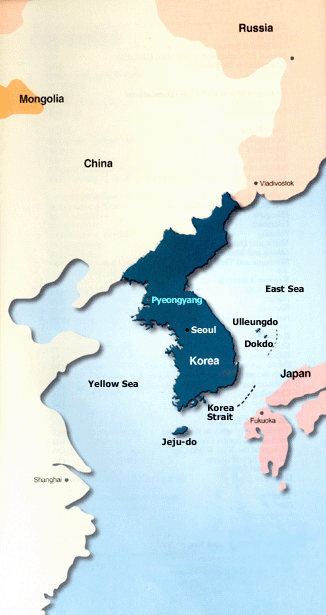 Background of the Korean War
 The Neighbors (whales) 
 Japan – China – Russia / USSR
 Korea  (the shrimp)
 Hermit Kingdom
 Ceded to Japan 1905
 Japanese Annexation 1910-1945
 Part of the Japanese Empire
 Brutal Colonial Experience
 Workers, Troops & Natural           Resources for Japan
[Speaker Notes: Background of the Korean War
 The Neighbors (whales) 
 Japan – China – Russia / USSR
 Korea  (the shrimp)
 Hermit Kingdom
 Ceded to Japan 1905
 Japanese Annexation 1910-1945
 Part of the Japanese Empire
 Brutal Colonial Experience
 Workers, Troops & Natural           Resources for Japan]
Tell America
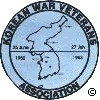 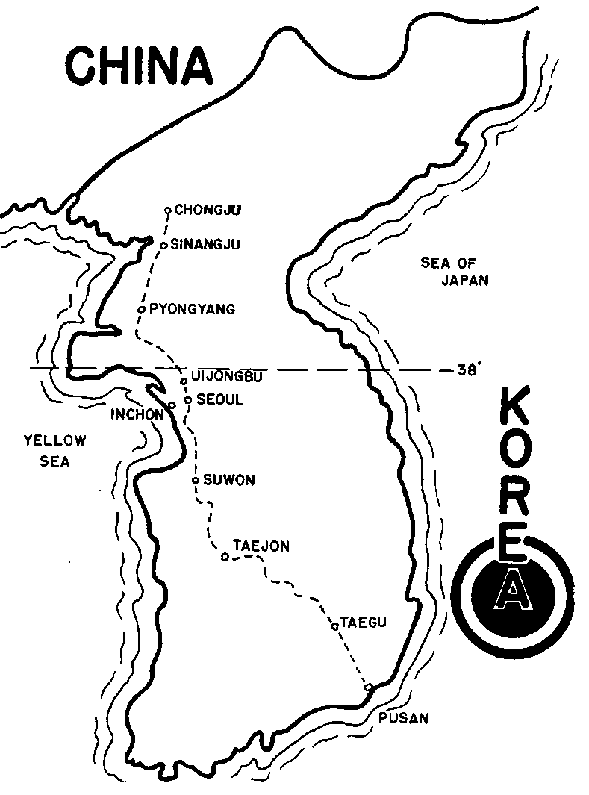 Background of the Korean War (cont.)
 End of World War II – Aug 15, 1945
 Allied Occupation of Japanese areas
 Yalta Agreement was basis
Soviets – Northern half of Korea
 American – Southern half of Korea
 Soviets and Americans withdraw 1948 
 Democratic People's Republic of Korea 
  Republic of Korea (ROK) – South Korea
 Border Skirmishes, “Rice Raids” and political instability from 1945 leading up to 1950
Communist
North Korea
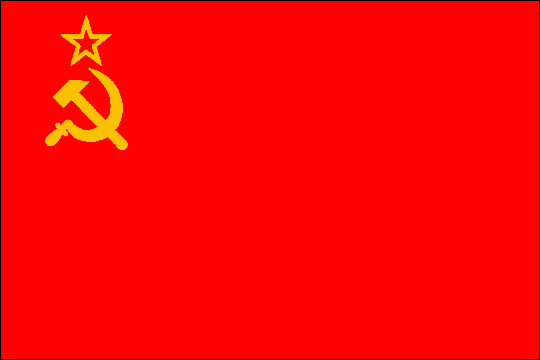 “Democratic”
South Korea
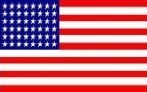 [Speaker Notes: Background of the Korean War (cont.)
 End of World War II – Aug 15, 1945
 Allied Occupation of Japanese areas
 Yalta Agreement was basis
 No real plan or understanding of Korea
 38th Parallel was dividing line
 Soviets – Northern half of Korea
 American – Southern half of Korea
 Soviets and Americans withdraw 1948 
 Democratic People's Republic of Korea (DPRK) – North Korea
  Republic of Korea (ROK) – South Korea; 15 Aug. 1948
 Border Skirmishes, “Rice Raids” and political instability]
Tell America
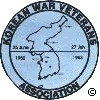 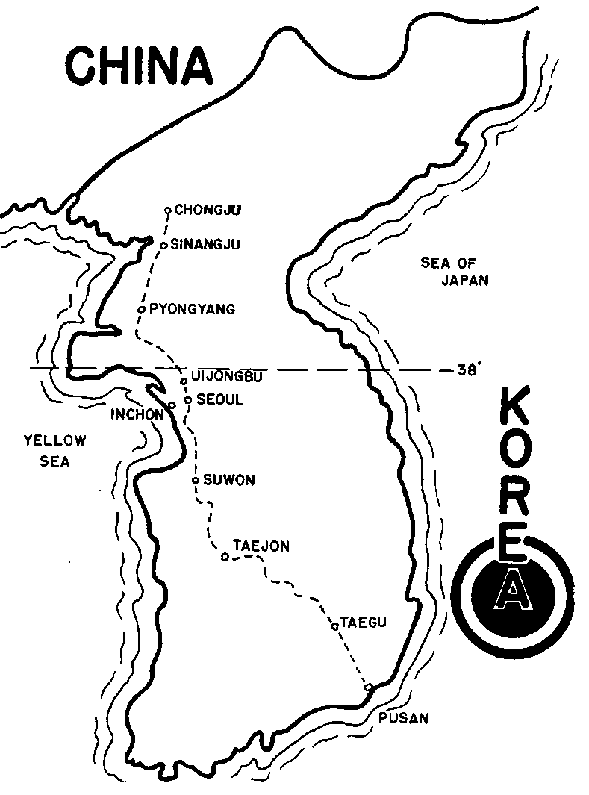 Communist
North Korea
Background of the Korean War (cont.)
 Korea In the Cold War 
 USSR puts Kim Il-Sung in power in NK
 Stalin thinks ROK is “outside” US  sphere
 Communists Win Civil War in China ‘49
 Chinese – Soviet Relations 
 Americans want out of South Korea
 Removes Combat Troops  in 1949
 Korean Military Advisory Group - KMAG
 500 advisors; limited weapons
 no tanks, artillery or aircraft 
  South Korean Constabulary protects borders
Border Skirmishes, “Rice Raids” and political instability from 1945 leading up to 1950
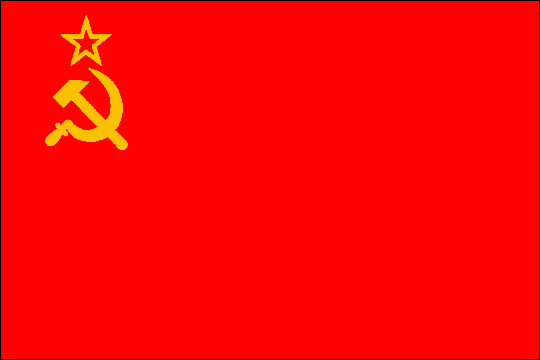 “Democratic”
South Korea
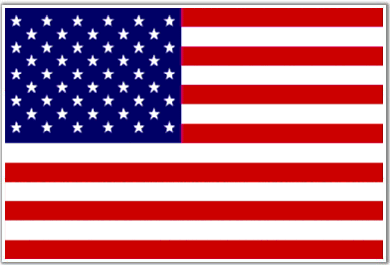 [Speaker Notes: Background of the Korean War (cont.)
 End of World War II – Aug 15, 1945
 Allied Occupation of Japanese areas
 Yalta Agreement was basis
 No real plan or understanding of Korea
 38th Parallel was dividing line
 Soviets – Northern half of Korea
 American – Southern half of Korea
 Soviets and Americans withdraw 1948 
 Democratic People's Republic of Korea (DPRK) – North Korea
  Republic of Korea (ROK) – South Korea; 15 Aug. 1948
 Border Skirmishes, “Rice Raids” and political instability]
Tell America
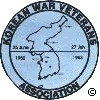 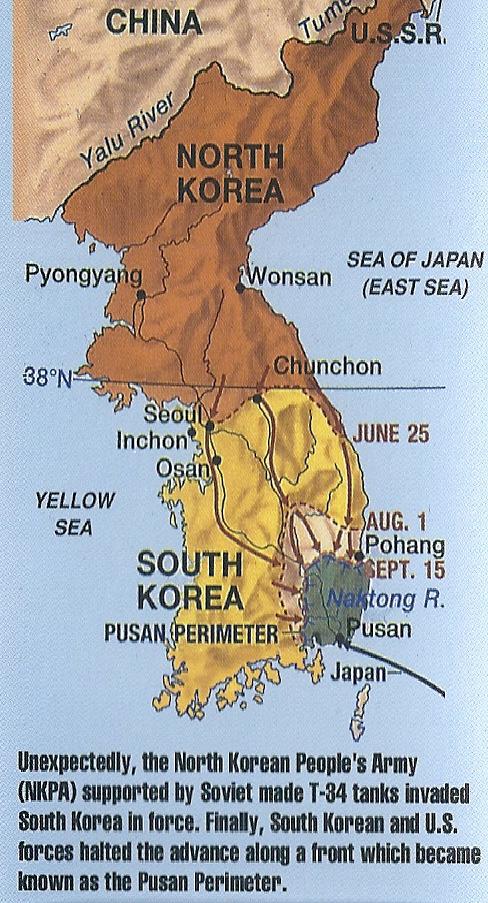 Outbreak of Korean War
 June 25, 1950
 North Korean surprise attack
 Russian-made T-34 Tanks, Artillery
 Swept south quickly; captures Seoul
 Birth of the ROK Army in war
 American supports South Korea
 Air, Naval and Ground forces
 Task Force Smith – July 1950 
 ROK Army & Americans withdraw
  Fighting retreat to “Pusan Perimeter”
  NKPA stretched thin; hard fighting 
  US and UK troops arrive
Tell America
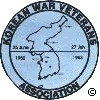 United Nations Responses
 June 25, 1950 – UN Resolution 82:
 determined that this action constituted a breach of the peace and called for the immediate cessation of hostilities, with the North Koreans withdrawing.
 June 27, 1950 – UN Resolution 83:
 observed North Korea's failure to comply with Security Council Resolution 82 and that urgent military measures were required to restore international peace and security.
 July 7, 1950 – UN Resolution 84:
 recommended that the members of the United Nations furnish such assistance to the Republic of Korea as may be necessary to repel the attack and restore peace and security to the area.

 The Soviet Union was absent and did not vote; Communist China was not a UN member nation and had no standing
Tell America
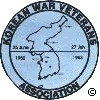 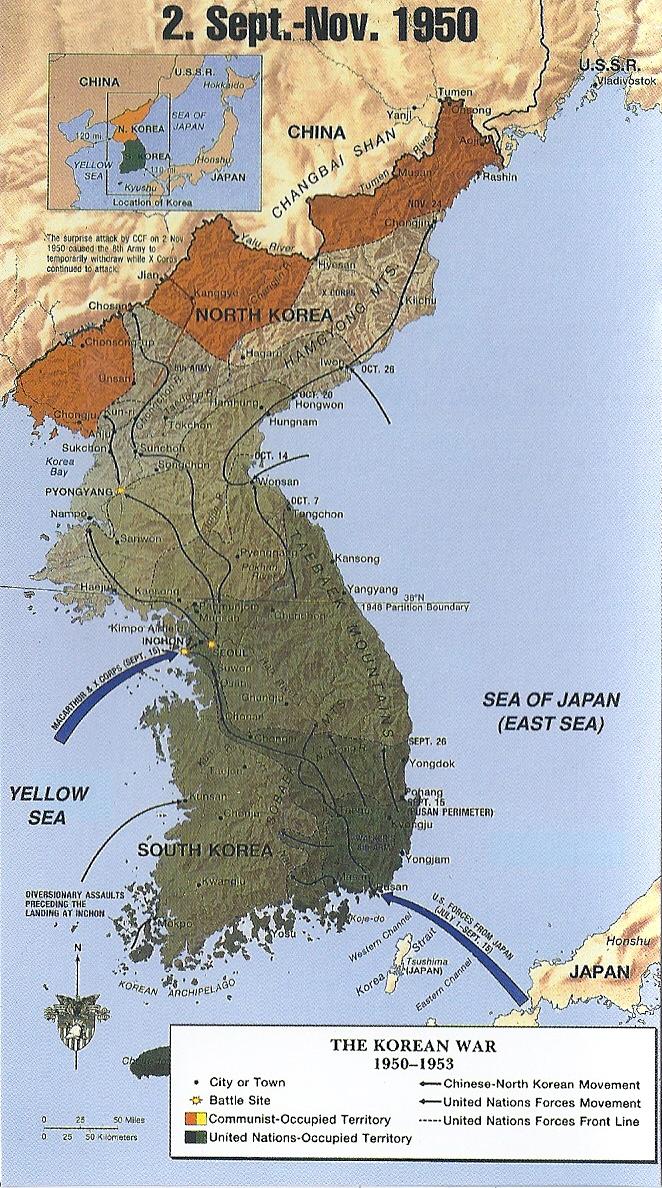 Inchon and Breakout
 Sept. 15, 1950
 US troops land at Inchon
 NKPA stretched thin and beaten
 US, UK & ROK troops surge north from Pusan Perimeter
 NKPA collapses and retreats
 Seoul liberated September 1950
 ROK Army crossed 38th Parallel Oct. 1, 1950; US/UN forces Oct. 7, 1950 
 Communist Chinese send indirect messages of concern over the “Korea question.”
 The “Peoples’ Volunteer Army” formed from Chinese Communist Forces (CCF)
 300,000 CCF troops march undetected into North Korea, beginning in Oct. 1950
  US, UN and ROK troops advance to the Yalu River
Tell America
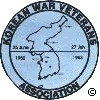 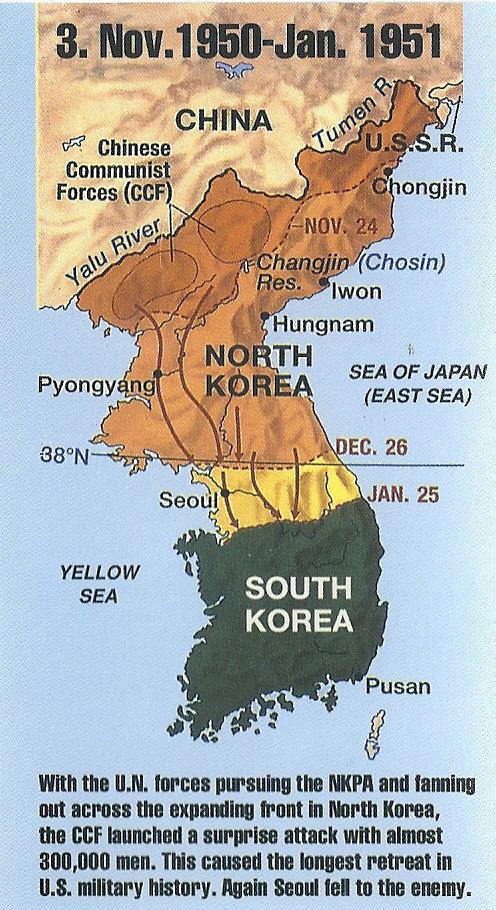 Chinese Intervention
 Nov. 3, 1950
 North Korean Army beaten
 US/UN/ROK forces near China
 CCF masses 300,000 troops and attacks in very bitter winter weather
 USMC / Army at Chosin Resevoir a fighting retreat thru Dec. 1950 
 UN Forces retreat south; many losses
 US 8th Army CG Walker dies; Gen. Ridgeway takes over 
 Seoul evacuated by UN forces CCF & NKPA occupy
 Gen Ridgeway revitalizes US & UN Forces
 CCF and NKPA unable to push forward – supplies, ammunition and manpower limited
Tell America
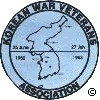 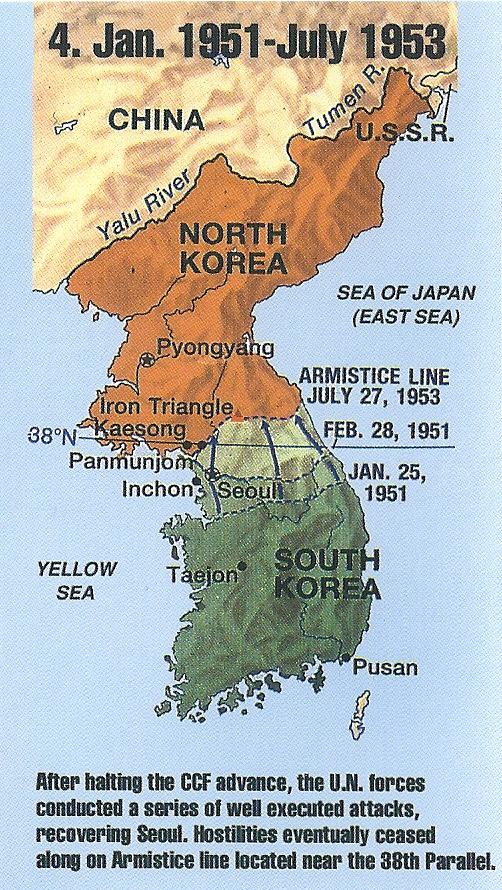 War of Attrition – the Long Fight
 CCF and NKPA advance was stopped 
 UN Forces launch Operations Ripper and Killer – focus on destroying CCF / NKPA forces
 Terrain and weather are harsh
 Seoul liberated March 14-15 by ROK 1st Division and US 3rd Infantry Division
  April 3, 1951, UN forces cross 38th Parallel; MacArthur relieved, April 11; Ridgeway appointed UN Commander
  UN Forces grind north, taking more terrain
  July 10, 1951 Armistice Talks Begin at Kaesong, a  North Korean-controlled city
Tell America
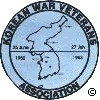 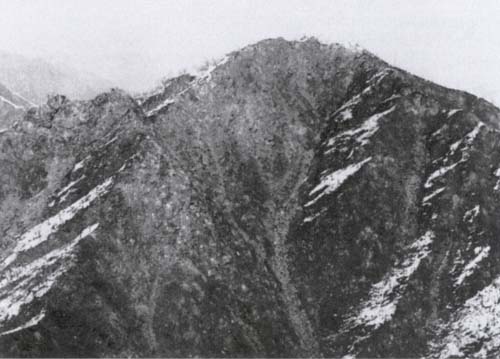 War of Attrition – King of the Hill
 Fighting continues until June 13, 1951 – UN forces hold, pending Armistice Talks – skirmishes and patrol actions
 CCF and NKPA use the Armistice for propaganda and to buy time to rearm and prepare
Communists quit talks in August 1951 over an “insult”
UN Operations –the “Hill Fights” begin Heartbreak Ridge,  the Punchbowl, Capitol Hill, The Hook, White Horse  Mountain ,  put pressure on CCF leaders 
 Operation Summit a US Marine infantry company transported by helicopters, captures a hilltop, establishing a combat outpost – 1st use of helicopters for combat deployment  - Sept 13, 1951
  Armistice Talks and Fighting grind on through 1953, with the talks at Panmunjon, between the  forces.
Tell America
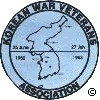 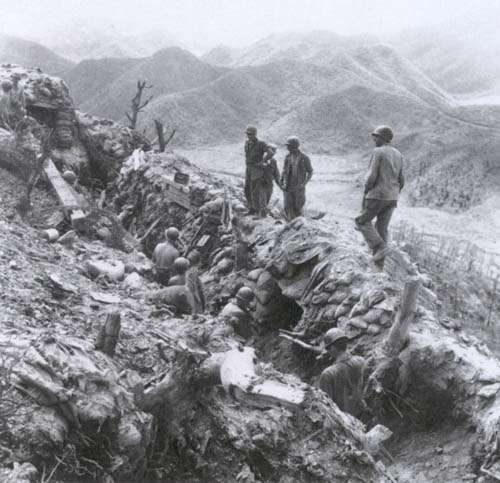 War of Attrition – Summer of 1953
 CCF and UN Forces continue the “King of the Hill” fighting.
 US and UN forces limit combat operations, balancing losses against gains.  
 Armistice is stalled due to Prisoner of War Question and  Communist demands that all POWs are returned.  
 US/UN will not forcibly  repatriate POWs who do not want to go to Communist China or North Korea.
7th Infantry Division trenches, July 1953 
(National Archives)
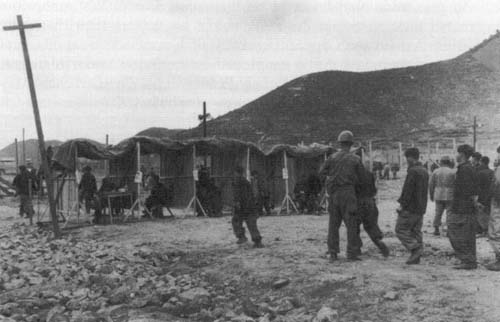 On June 13, 1953, Communist agree POWs terms – voluntary repatriation under control of neutral powers
 CCF attacks to put pressure on UN and ROK forces Outposts Tom, Dick and Harry break CCF attacks; ROK Army punished at Kumwah
  July 27, 1953 – Armistice signed by CCF, NK, US & UN representatives’ ROK refuses
 Fighting ends and a Demilitarized Zone (DMZ) is created between the armies.
Repatriation screening of Communist POWs. 1952 
(National Archives)
Tell America
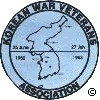 Interesting aspects of the Korean War 

 A “limited” war in the context of the Cold War

 First war where American troops were racially integrated

 First “Jet War” involving air combat between jet fighters

 First war where Helicopters were used in operations

  Major advancements in Military Medicine – MASH – Mobile Army Surgical Hospital
Tell America
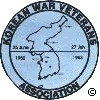 The Aftermath 
 The War ended with North Korea Communist and South Korea a democracy
 Both countries suffered horrible costs – millions dead, homes, factories and infrastructure destroyed or damaged. 
 The UN successfully defended a member state and avoided a wider war
 Cost billions of dollars, yet saved a people
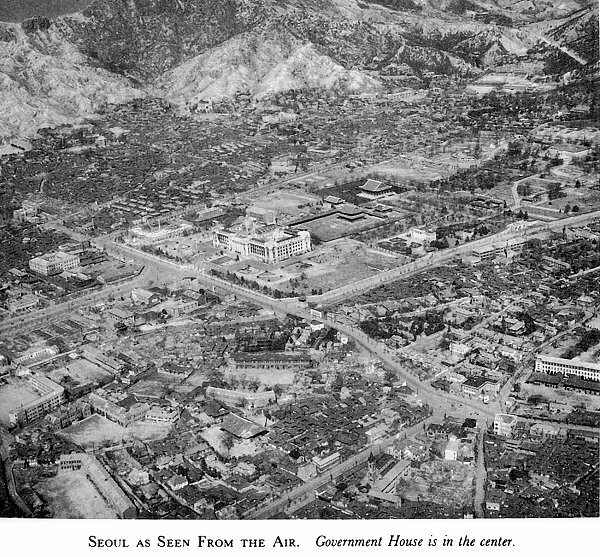 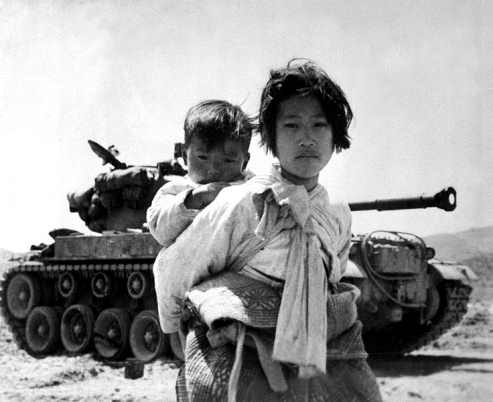 US:  36,700 dead; 97,000 wounded;         8,176 MIA, 7,245 POW
  ROK: 137,899 dead, 450,000 wounded, 
32,838 MIA or POW
 UN Forces: 3,407 dead; 12,705 wounded;   1,796 MIA; 1,376 POW
 NKPA:  215,000 dead; 303,000 wounded; 120,000 MIA or POW
 CCF:  183,108 dead; 383,000 wounded;  25,621 MIA; 21,400 POW
Tell America
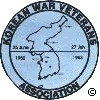 The Aftermath 
 The War ended with North Korea Communist and South Korea a democracy
 Both countries suffered horrible costs – millions dead, homes, factories and infrastructure destroyed or damaged. 
 The UN successfully defended a member state and avoided a wider war
 Cost billions of dollars, yet saved a people
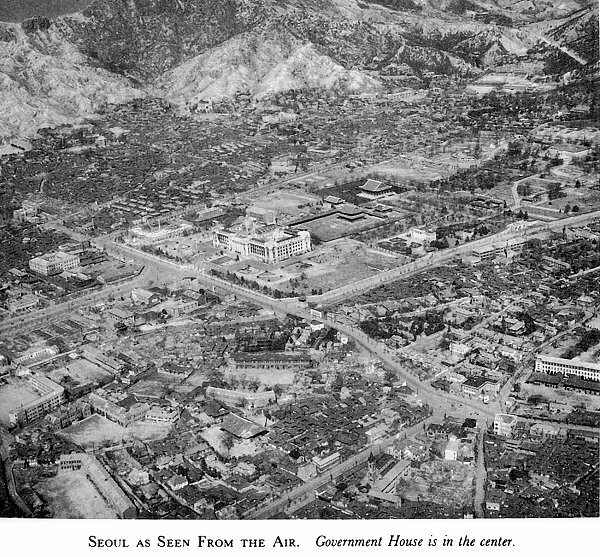 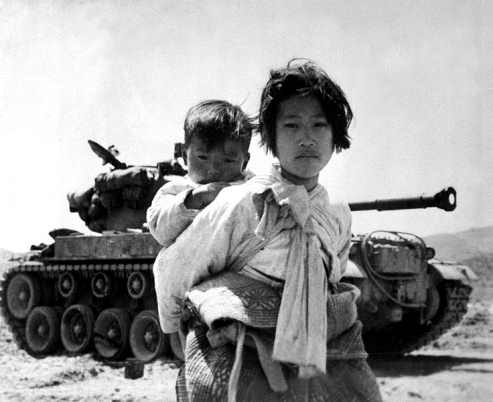 US:  36,700 dead; 97,000 wounded;         8,176 MIA, 7,245 POW
  ROK: 137,899 dead, 450,000 wounded, 
32,838 MIA or POW
 UN Forces: 3,407 dead; 12,705 wounded;   1,796 MIA; 1,376 POW
 NKPA:  215,000 dead; 303,000 wounded; 120,000 MIA or POW
 CCF:  183,108 dead; 383,000 wounded;  25,621 MIA; 21,400 POW
Tell America
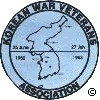 One Veteran’s Perspective 

 Where and When I served

 What I carried and Wore

 What I remember the best

 What I think of Korea today? 

 What I hope comes out of my sharing my Korean War experience.